Participatory Science to Empower:Building a Citizen Science Platform
Georgia Aitkenhead
Pronouns: she/her
gaitkenhead@turing.ac.uk
https://doi.org/ 10.5281/zenodo.3527696
[Speaker Notes: Hello everyone! My name is Georgia Aitkenhead, I’m a research associate at The Alan Turing Institute, and I specialize in participatory and citizen science. I’m excited to share with you today a new project to build an online citizen science platform to investigate sensory processing and autism. It’s a collaboration between The Alan Turing Institute and Autistica. And I’m excited to share how we’re taking many of the ideas which we’ve heard about today and putting them in a practical application to help autistic people to live longer, happier, and healthier lives.]
Which environments lead to the best outcomes for autistic people?
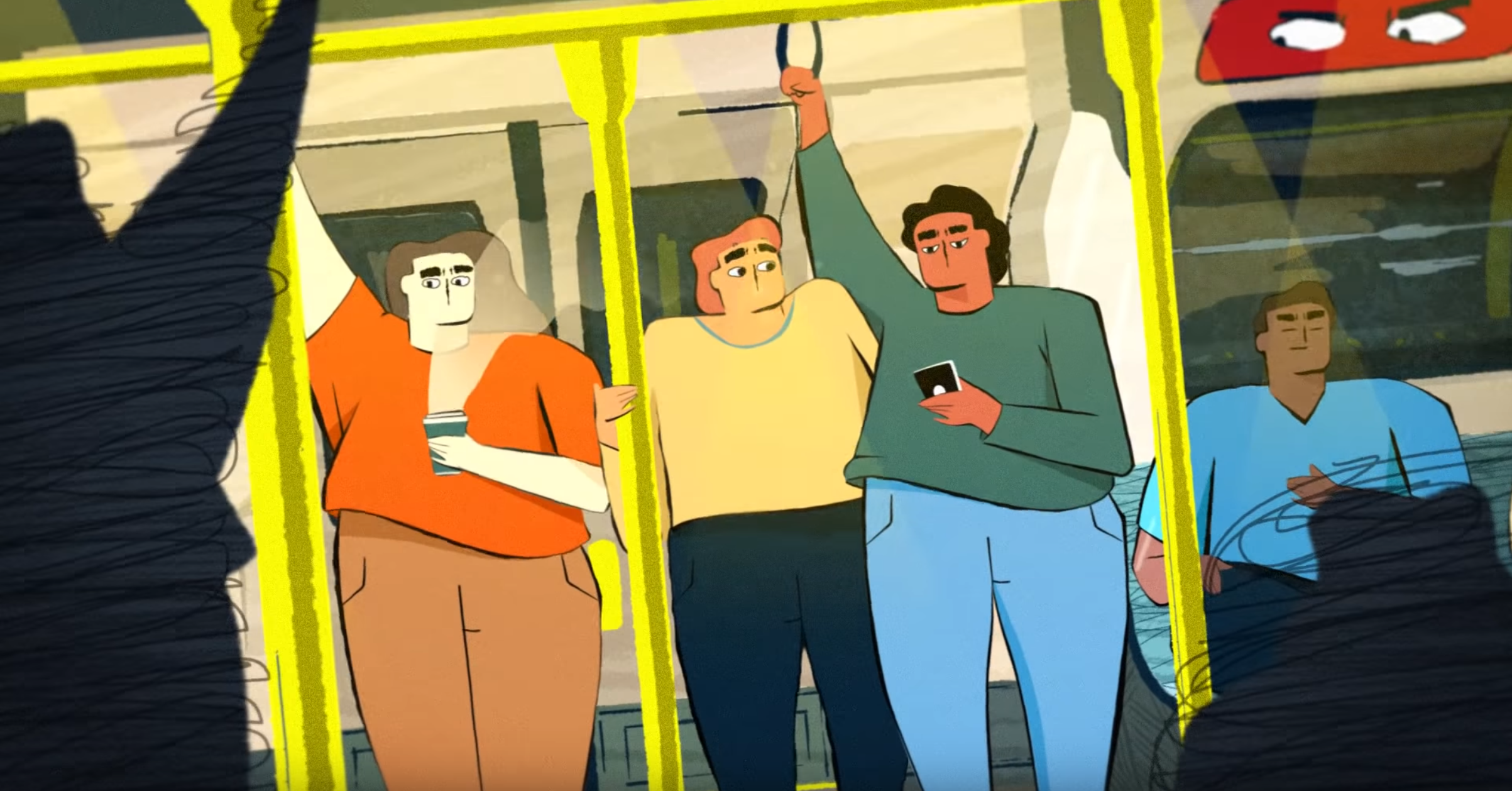 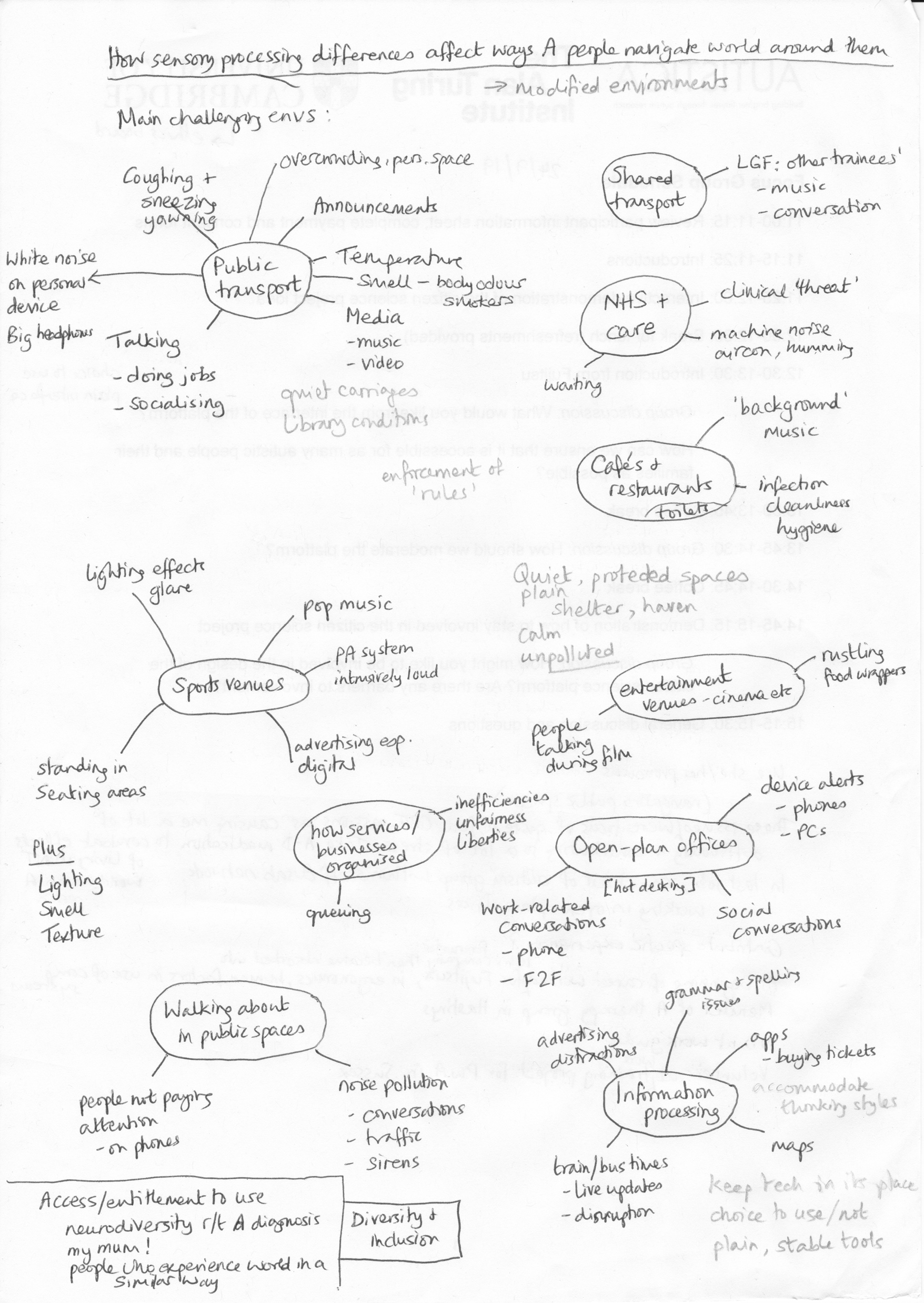 https://doi.org/10.5281/zenodo.3527696
https://www.youtube.com/watch?v=rP1S8ip4VVE&feature=youtu.be
Sensory Processing Map by Katherine Manning
[Speaker Notes: So, I’d like to begin with some background to the research question which we are designing the platform to investigate – ‘Which environments lead to the best outcomes for autistic people’?

The image to the left is a still from a video made by Autistica, in collaboration with autistic people, to encourage greater awareness of the experiences that autistic people have when navigating the world around them.  
 
9 out of every 10 autistic people have sensitivities to sensory stimuli. This can create barriers and cause distress, but it’s important to remember that they can also have a range of positive effects and benefits.  

On the right is a map by one of our autistic project participants, Katherine Manning, which demonstrates some of the complexity of the issues faced. 
 
Much of the research is lab-based, so for our project we want to collect information on real world experiences, such as taking the tube, going to the doctors, or working in an open plan office.

 (Baranek et al. 2006; Tomchek and Dunn 2007)
 (Leekam et al. 2007)
 (Hilton et al. 2010)]
Who sets the priorities for autism research?
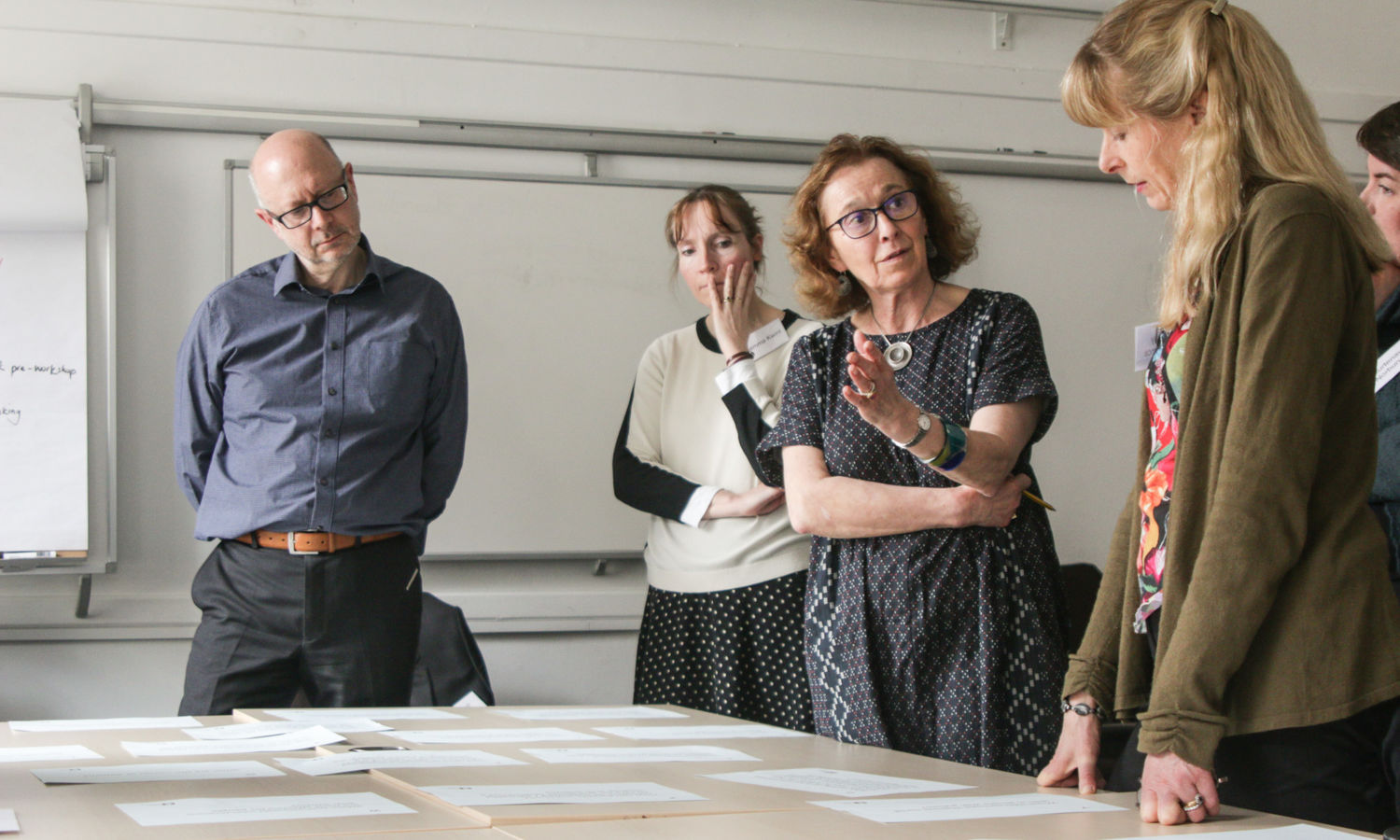 https://doi.org/10.5281/zenodo.3527696
https://www.autistica.org.uk/our-research/our-research/your-research-priorities
http://www.jla.nihr.ac.uk/about-the-james-lind-alliance/about-psps.htm
https://www.autistica.org.uk/our-research/uk-research-review
https://www.longtermplan.nhs.uk/
[Speaker Notes: But this question is not the beginning of the story. It comes from a prior question – What Should be the Priorities for Autism Research, and who sets them?]
Who sets the priorities for autism research?
300%
Increase to autism funding from 2013-2016
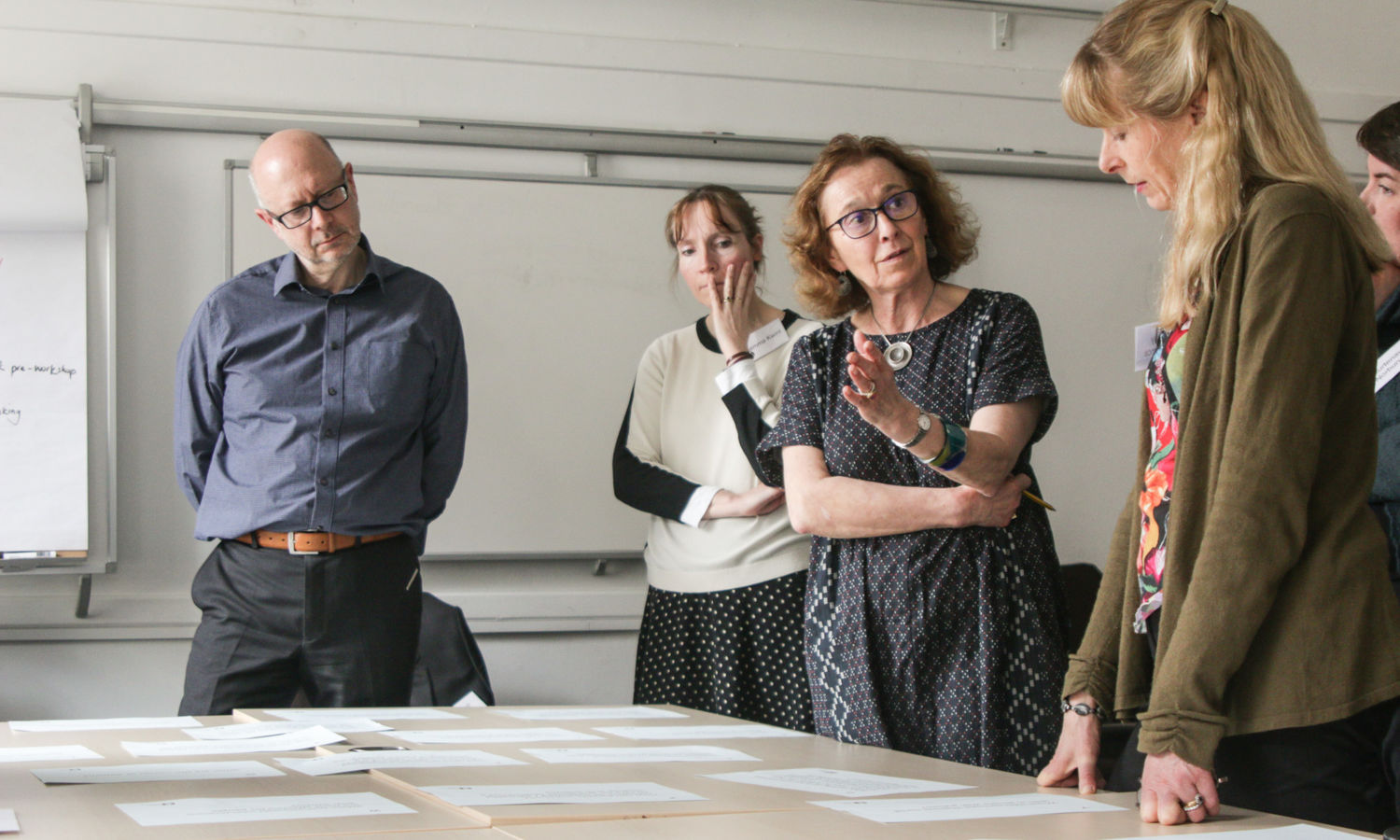 https://doi.org/10.5281/zenodo.3527696
https://www.autistica.org.uk/our-research/our-research/your-research-priorities
http://www.jla.nihr.ac.uk/about-the-james-lind-alliance/about-psps.htm
https://www.autistica.org.uk/our-research/uk-research-review
https://www.longtermplan.nhs.uk/
[Speaker Notes: This is a critical time for autism research. Autism was made a key priority in the 2019 NHS long-term plan, and funding for autism in the UK tripled between 2013-2016.]
Who sets the priorities for autism research?
300%
Increase to autism funding from 2013-2016
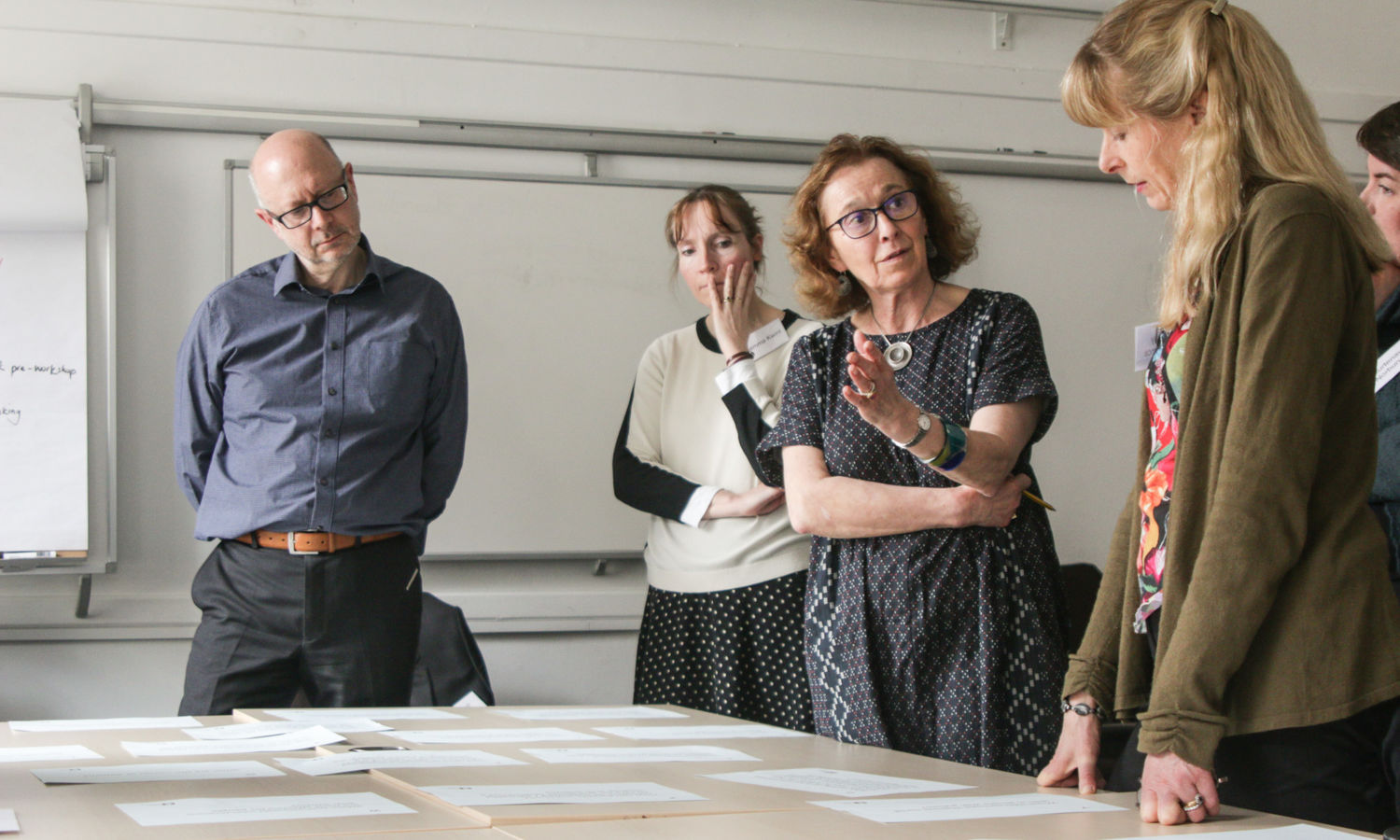 27%
of research funding spent on 
community priorities
https://doi.org/10.5281/zenodo.3527696
https://www.autistica.org.uk/our-research/our-research/your-research-priorities
http://www.jla.nihr.ac.uk/about-the-james-lind-alliance/about-psps.htm
https://www.autistica.org.uk/our-research/uk-research-review
https://www.longtermplan.nhs.uk/
[Speaker Notes: Of all this money, only 27% was spent on community priorities. 
  
This question, ‘which environments lead to the best outcomes for autistic people?’ comes from a 2017 James Lind Priority Setting Alliance, led by the project’s supporting charity Autistica.]
Who sets the priorities for autism research?
300%
Increase to autism funding from 2013-2016
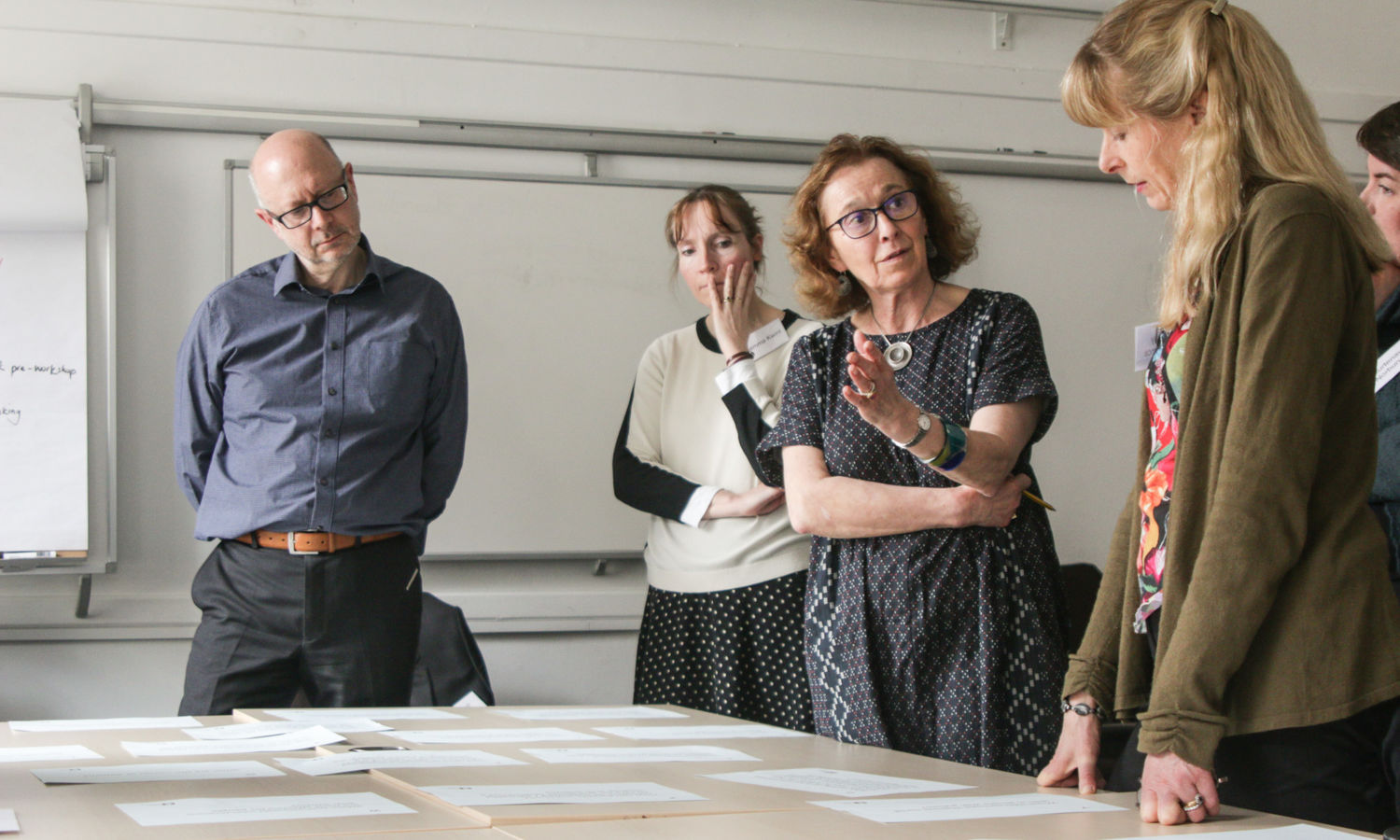 27%
of research funding spent on 
community priorities
1213
people consulted
https://doi.org/10.5281/zenodo.3527696
https://www.autistica.org.uk/our-research/our-research/your-research-priorities
http://www.jla.nihr.ac.uk/about-the-james-lind-alliance/about-psps.htm
https://www.autistica.org.uk/our-research/uk-research-review
https://www.longtermplan.nhs.uk/
[Speaker Notes: This included 1213 people]
Who sets the priorities for autism research?
300%
Increase to autism funding from 2013-2016
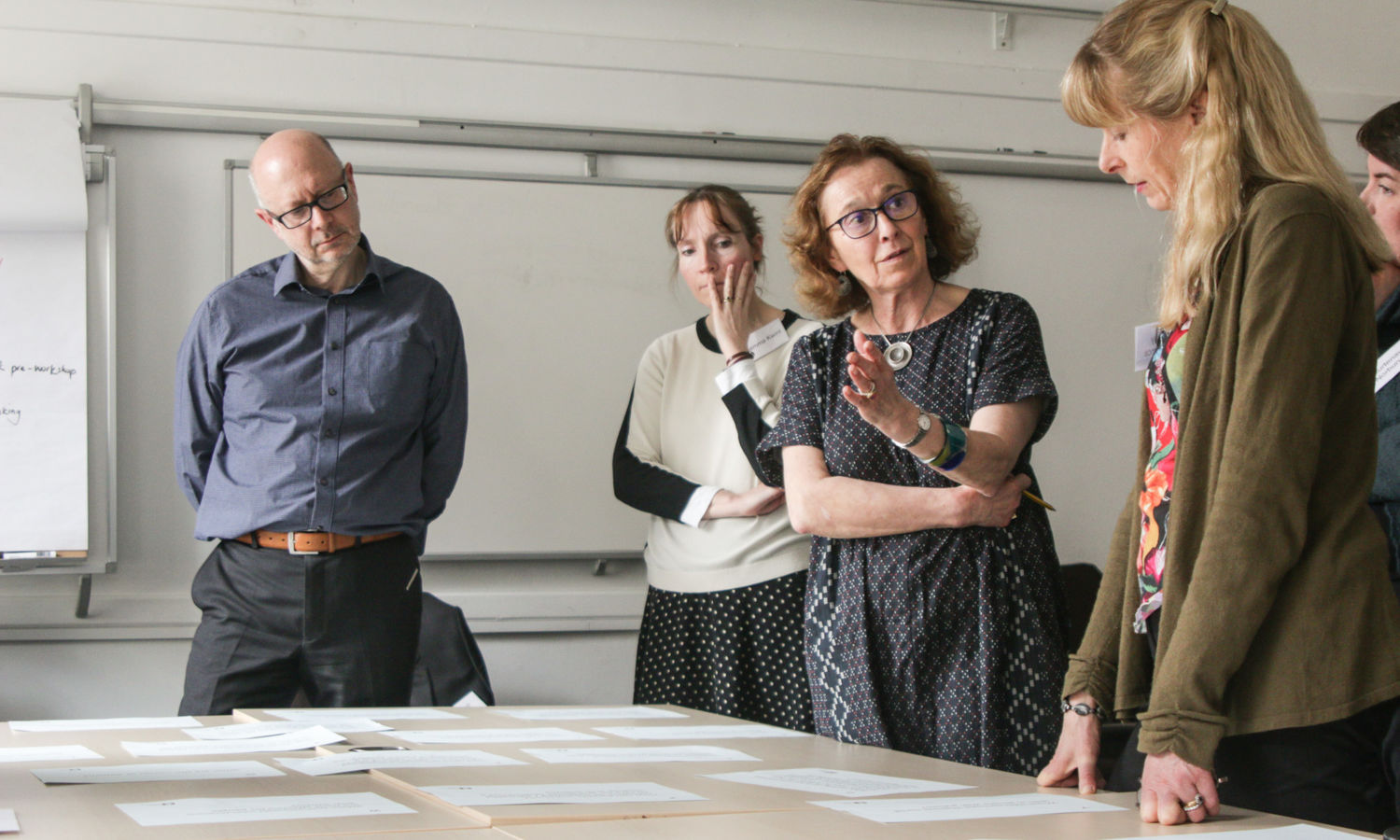 27%
of research funding spent on 
community priorities
1213
people consulted
75%
from the autistic community
https://doi.org/10.5281/zenodo.3527696
https://www.autistica.org.uk/our-research/our-research/your-research-priorities
http://www.jla.nihr.ac.uk/about-the-james-lind-alliance/about-psps.htm
https://www.autistica.org.uk/our-research/uk-research-review
https://www.longtermplan.nhs.uk/
[Speaker Notes: 75% of whom were individuals in the autistic community – those on the autism spectrum or family members and carers of autistic people, and 25% of whom were clinicians and professionals.
 

(Pellicano et al. (2014), 
(Autistica, 2016).
(NHS England, 2019)
(Autistica, 2016)]
Citizen science can tell us how autistic people navigate the world around them
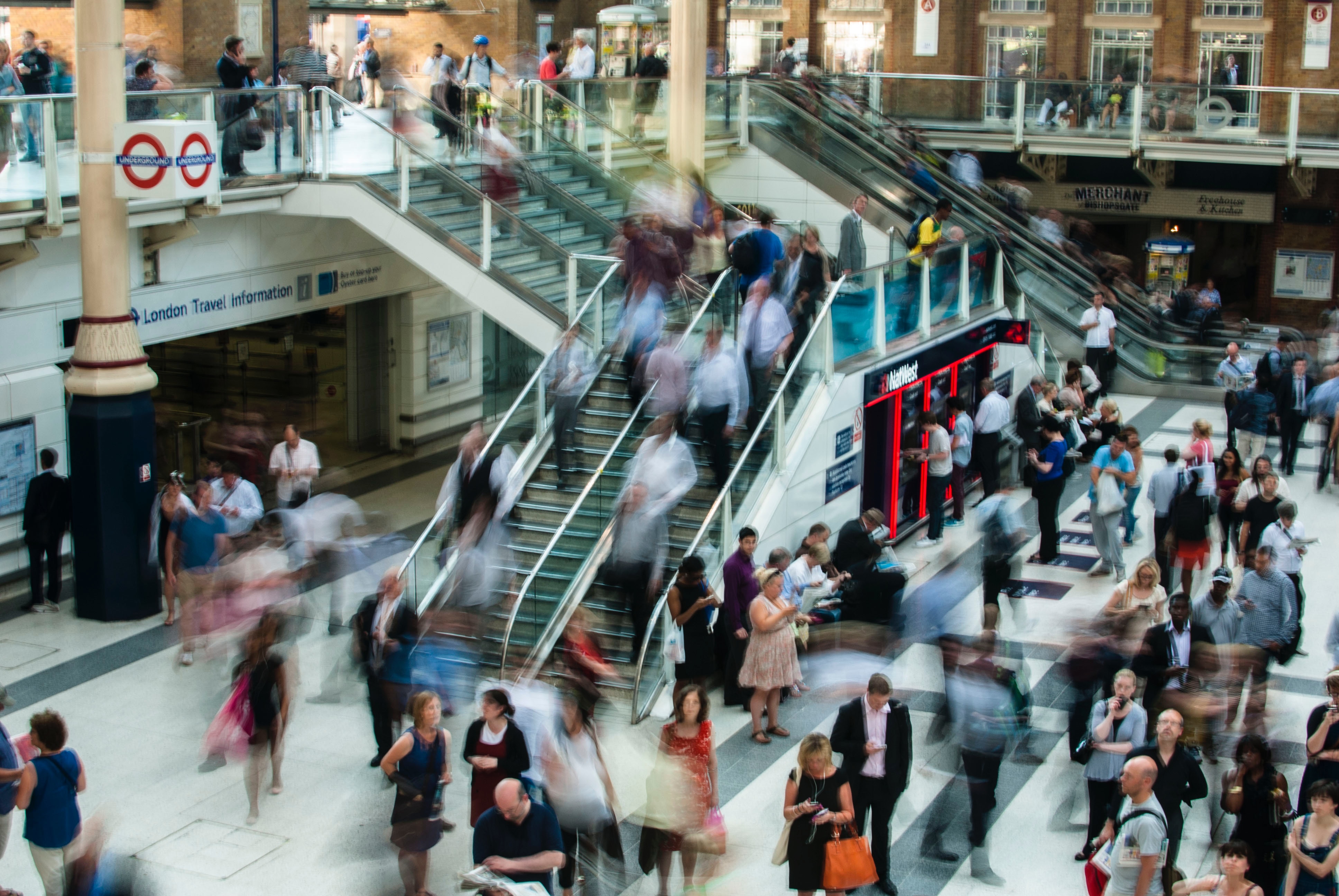 https://github.com/alan-turing-institute/AutisticaCitizenScience
/blob/master/project-management/A2_ValuesAndOutcomes.pdf
Unsplash photo by Anna Dziubinska
https://doi.org/10.5281/zenodo.3527696
[Speaker Notes: So, our goals for the project are based on the need for a scalable, nuanced, dataset of lived experiences, and research which matches the needs, desires, and priorities of the autistic community.]
Citizen science can tell us how autistic people navigate the world around them
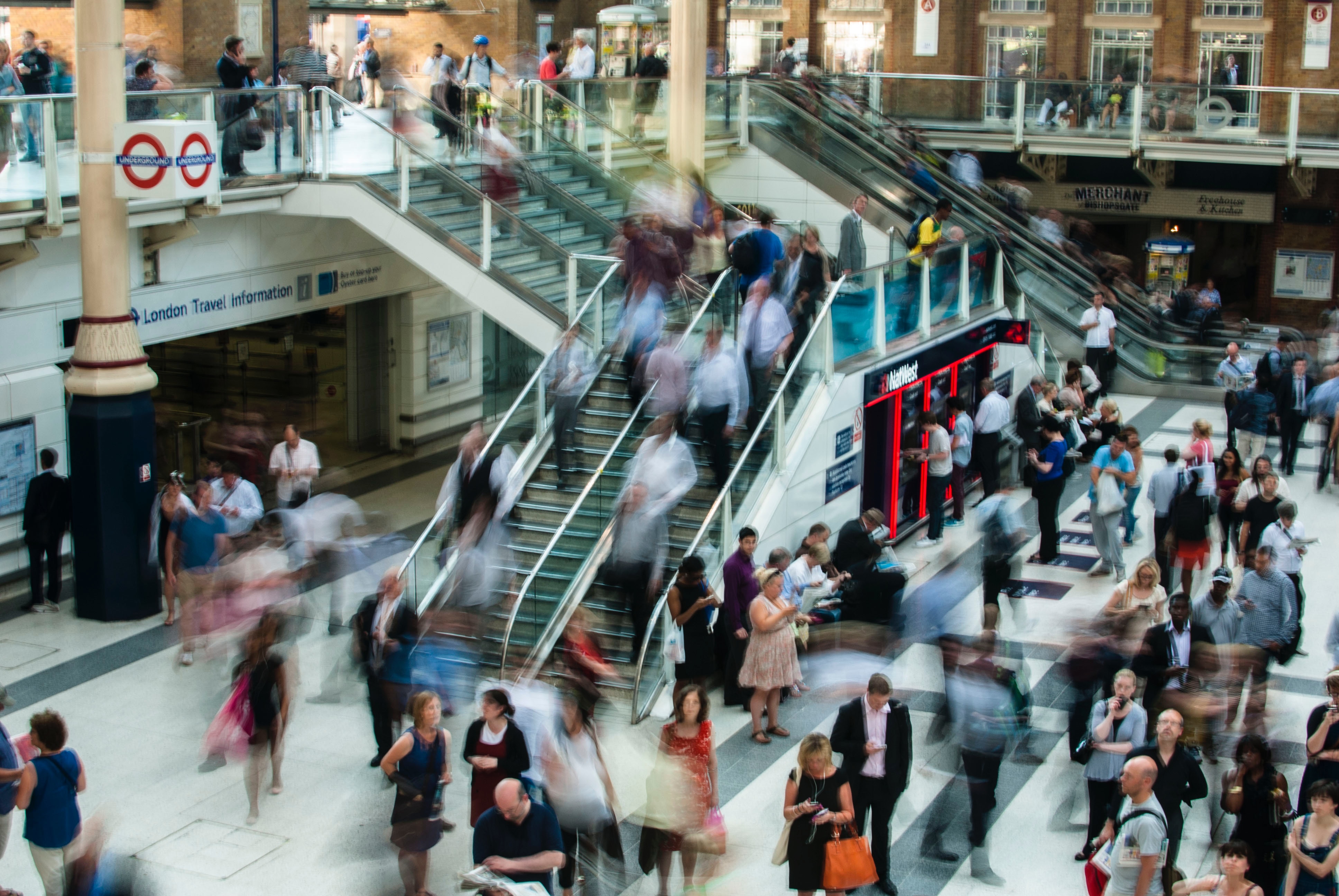 A citizen 
science 
platform
That can be adapted to answer other research questions.
https://github.com/alan-turing-institute/AutisticaCitizenScience
/blob/master/project-management/A2_ValuesAndOutcomes.pdf
Unsplash photo by Anna Dziubinska
https://doi.org/10.5281/zenodo.3527696
[Speaker Notes: We are building a ‘citizen science’ platform which will collect together stories from the autistic community of sensory processing and navigating environments. This will be developed open source, publicly available, and scalable.]
Citizen science can tell us how autistic people navigate the world around them
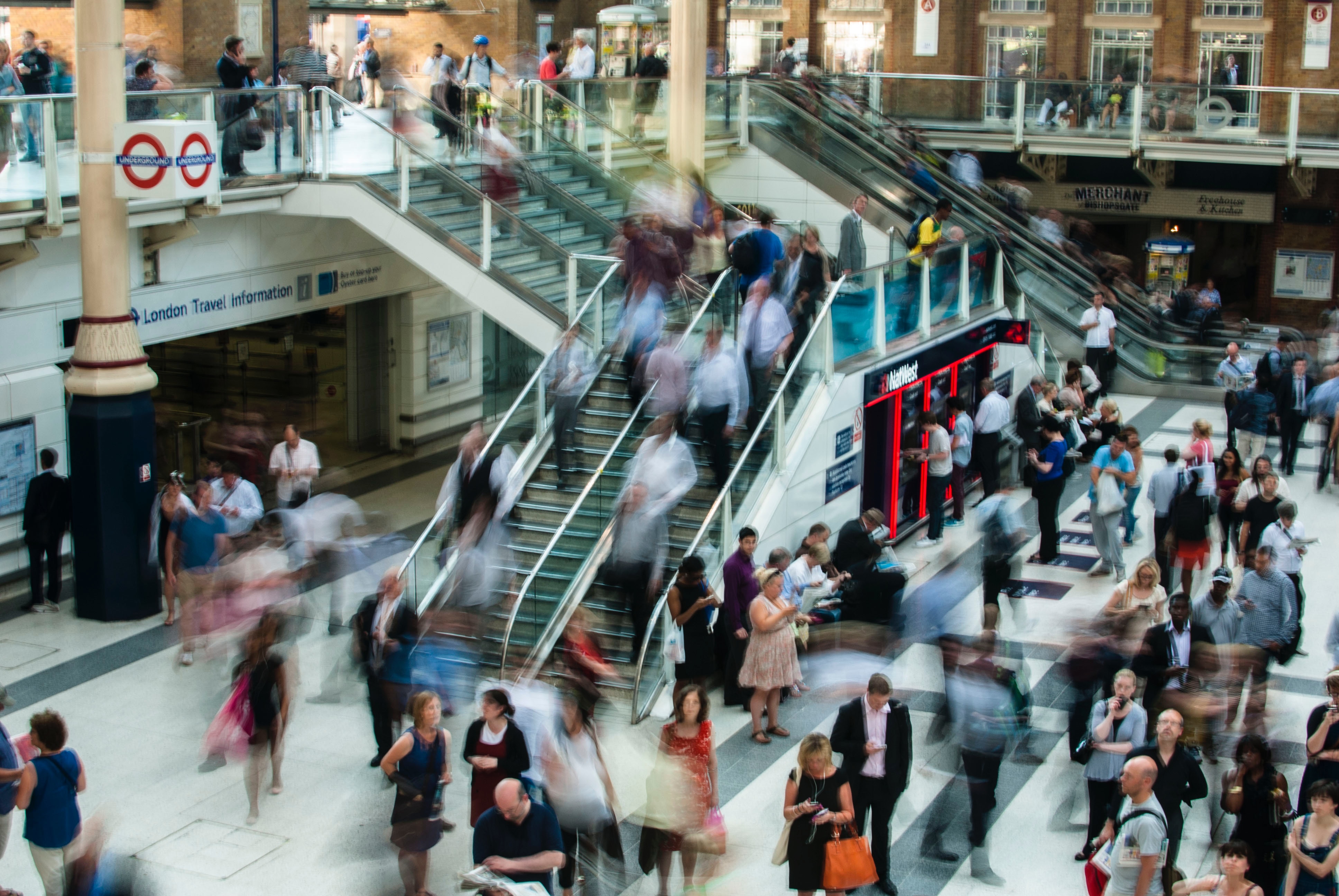 A citizen 
science 
platform
A participatory science framework
That can be adapted to answer other research questions.
That can be adapted for other projects.
https://github.com/alan-turing-institute/AutisticaCitizenScience
/blob/master/project-management/A2_ValuesAndOutcomes.pdf
Unsplash photo by Anna Dziubinska
https://doi.org/10.5281/zenodo.3527696
[Speaker Notes: Supported by a participatory framework, which puts autistic people in empowered positions. 

There are two phases of the project. we are currently in the co-design phase: where we are designing and building the platform alongside autistic people and other collaborators, and next year we will then use the platform to gather data from as many people as possible.]
Our goals: community, education, action
Share autistic people’s stories and adaptive techniques with others who have similar experiences
https://doi.org/10.5281/zenodo.3527696
https://alan-turing-institute.github.io/AutisticaCitizenScience
https://github.com/alan-turing-institute/AutisticaCitizenScience
[Speaker Notes: We have three goals for the project: 

Share autistic people’s stories and adaptive techniques with others who have similar experiences]
Our goals: community, education, action
Educate neurotypical people to better support their autistic friends, family and colleagues
Share autistic people’s stories and adaptive techniques with others who have similar experiences
https://doi.org/10.5281/zenodo.3527696
https://alan-turing-institute.github.io/AutisticaCitizenScience
https://github.com/alan-turing-institute/AutisticaCitizenScience
[Speaker Notes: Educate neurotypical people to better support their autistic friends, family, and colleagues.]
Our goals: community, education, action
Educate neurotypical people to better support their autistic friends, family and colleagues
Advise organisations on how they can design and adapt spaces to improve autistic people’s lives
Share autistic people’s stories and adaptive techniques with others who have similar experiences
https://alan-turing-institute.github.io/AutisticaCitizenScience
https://github.com/alan-turing-institute/AutisticaCitizenScience
https://doi.org/10.5281/zenodo.3527696
[Speaker Notes: Advise organisations on how they can design and adapt spaces to improve autistic people’s lives.]
Harnessing the power of open source
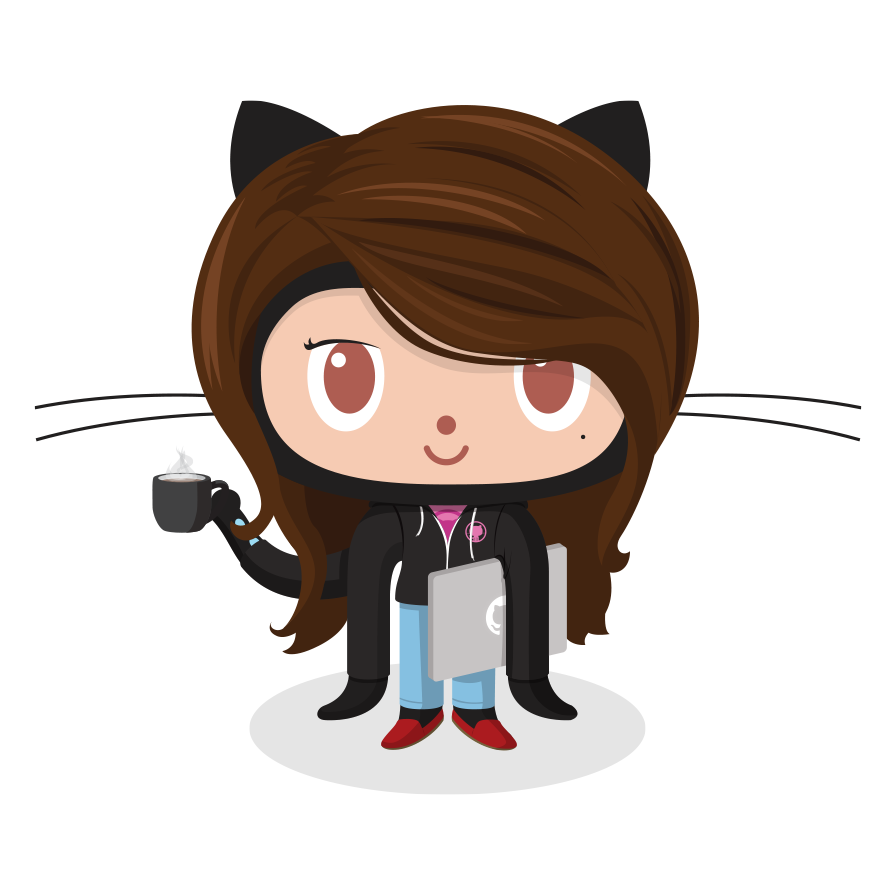 https://doi.org/10.5281/zenodo.3527696
https://alan-turing-institute.github.io/AutisticaCitizenScience
https://github.com/alan-turing-institute/AutisticaCitizenScience
[Speaker Notes: I’ve only got 7 minutes with you – so I want to highlight one aspect of how we’re going to achieve these goals. 
 
Here you can see our GitHub repository. This contains all of our project documentation, and is where we manage the project. We have multiple contribution channels that are entirely open, so anyone who is interested can contribute to the design of the platform or the project management process. This includes a development team from Fujitsu, Autistica’s corporate partner, who are offering their pro bono support. 
 
As well as GitHub, we’ve made a mailing list people can subscribe to for monthly updates, and we have an always open google form where people can give us feedback. 
 
Open source working supports participatory, citizen science in that it is community-orientated, collaborative, and diminishes hierarchy.

 

(https://github.com)]
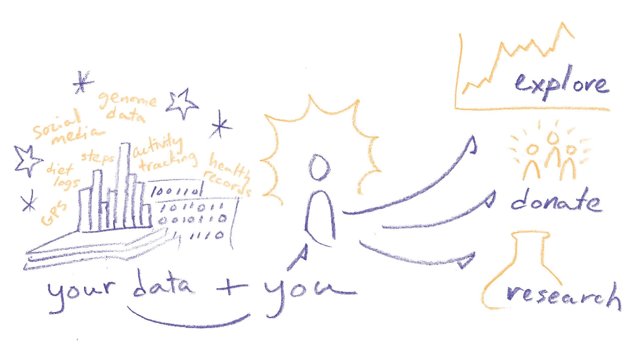 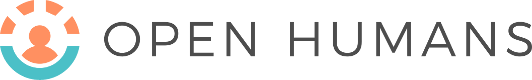 https://doi.org/10.5281/zenodo.3527696
https://www.openhumans.org
[Speaker Notes: GitHub is the most popular platform for collaborating on software development. And for our project, since we collect sensitive, personal information, the source code is open, but the dataset is only available under a managed access process. 

We are building on work that has been developed by our collaborators Open Humans to create a fine-grained consent model supporting individual choice and community empowerment across a number of dimensions: 
 
- Letting people decide who their data gets shared with, what parts get shared, for what purposes, and to what extent it is anonymized
- allowing individuals to decide to change the terms of their consent, as well as to withdraw or add consent continually – dynamic as opposed to static consent
granting autistic groups a say in the application process to access datasets –for instance, by designing application processes and criteria, and sitting on the board which assesses applicants.

All of this is underpinned by FAIR – findable accessible, interoperable, reusable principles of data.]
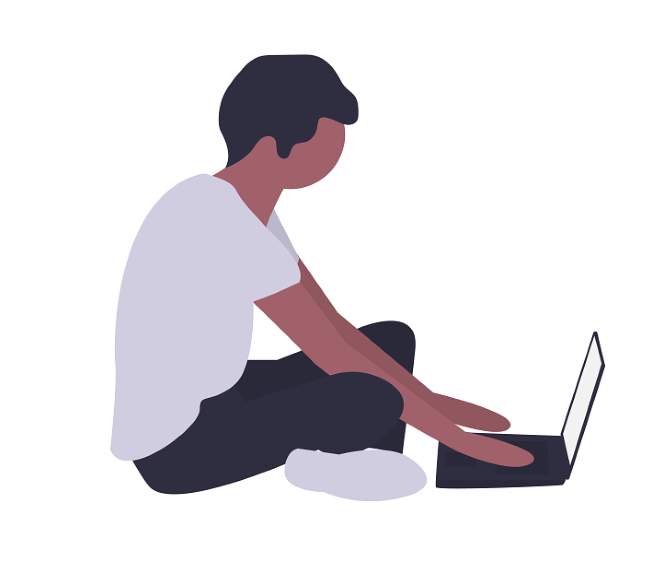 https://doi.org/10.5281/zenodo.3527696
[Speaker Notes: To build this, we need to bring together autistic people and their families and open source developers. There is a great overlap in these domains which this project is harnessing, and we are building a community of expertise in citizen science, participatory science, open source, data agency, and community-building to help the ultimate aim of longer, healthier, happier lives for autistic people and their families. This is what I find so motivating about it – that it gives an opportunity for the talents and abilities of autistic people to shine in a way that also supports them longer term, to flourish! And when autistic people, who have their own unique skills, abilities, and talents, can flourish, it truly benefits us all.]
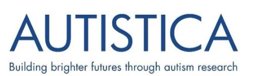 Thank you to the project team and you for listening
Kirstie Whitaker
Sarah Markham
James Cusack
Bethan Davies
Bastian Greshake Tzvoras 
Andrew Harding
Craig Hall
Otis Smith
Tom Augur
All our focus group participants
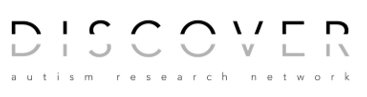 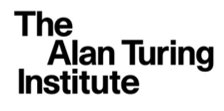 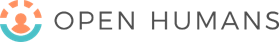 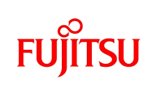 https://doi.org/10.5281/zenodo.3527696
[Speaker Notes: Thank you to the project team – especially our volunteers and focus group participants from the autistic community, and thank you to everyone from Autistica, The Alan Turing Institute, Open Humans and Fujitsu who are supporting the project.]
Please join us
Anonymously, publicly share suggestions via the "always open" google form: https://bit.ly/AutisticaTuringCitSciForm
Say hello in our gitter channel: https://gitter.im/alan-turing-institute/AutisticaCitizenScience
Subscribe to our mailing list for monthly project updates: https://tinyletter.com/AutisticaTuringCitizenScience
Join the discussion in our issues and pull requests on GitHub: https://github.com/alan-turing-institute/ AutisticaCitizenScience
https://doi.org/10.5281/zenodo.3527696
https://alan-turing-institute.github.io/AutisticaCitizenScience
[Speaker Notes: Get involved! There are lots of ways to find out more and get in touch.]